MY CLIENT                                             PROJECT
Angela Nicole-Herbalife Distributor
Client Background
My client is Angela Nicole and she is an Herbalife distributor & Health Coach. Her focus is to share her knowledge and passion for fitness and health through exercise and healthy meal supplements. Her target audience is wide spread between men and woman of all ages. 

Angela is a single mom of three and works a full-time job on top of working her business with Herbalife. Balancing her life and business can be challenging at times, but she is determined to leave corporate America and be doing Herbalife full-time by the end of 2019.
BenchmarkFebruary 2019
When I first started working with Angela back in February, she had a personal Facebook with a page designated for her business, an Instagram account, and LinkedIn and YouTube that she hadn’t accessed in over 2 years. I began by completely updating her profiles on LinkedIn and YouTube, then revised her Facebook and Instagram accounts, and opened a new Twitter account. Below, you will see screenshots of Angela’s social media sites before we began working together on her branding.
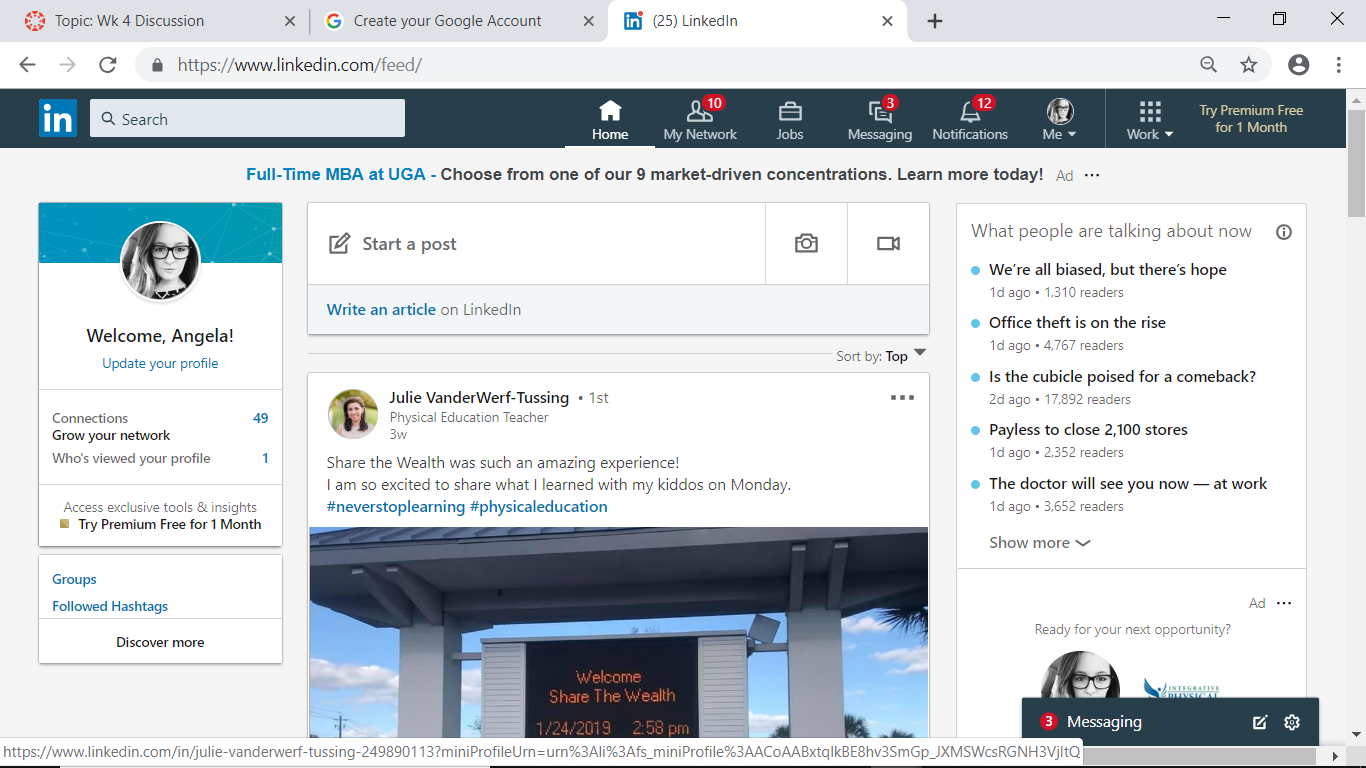 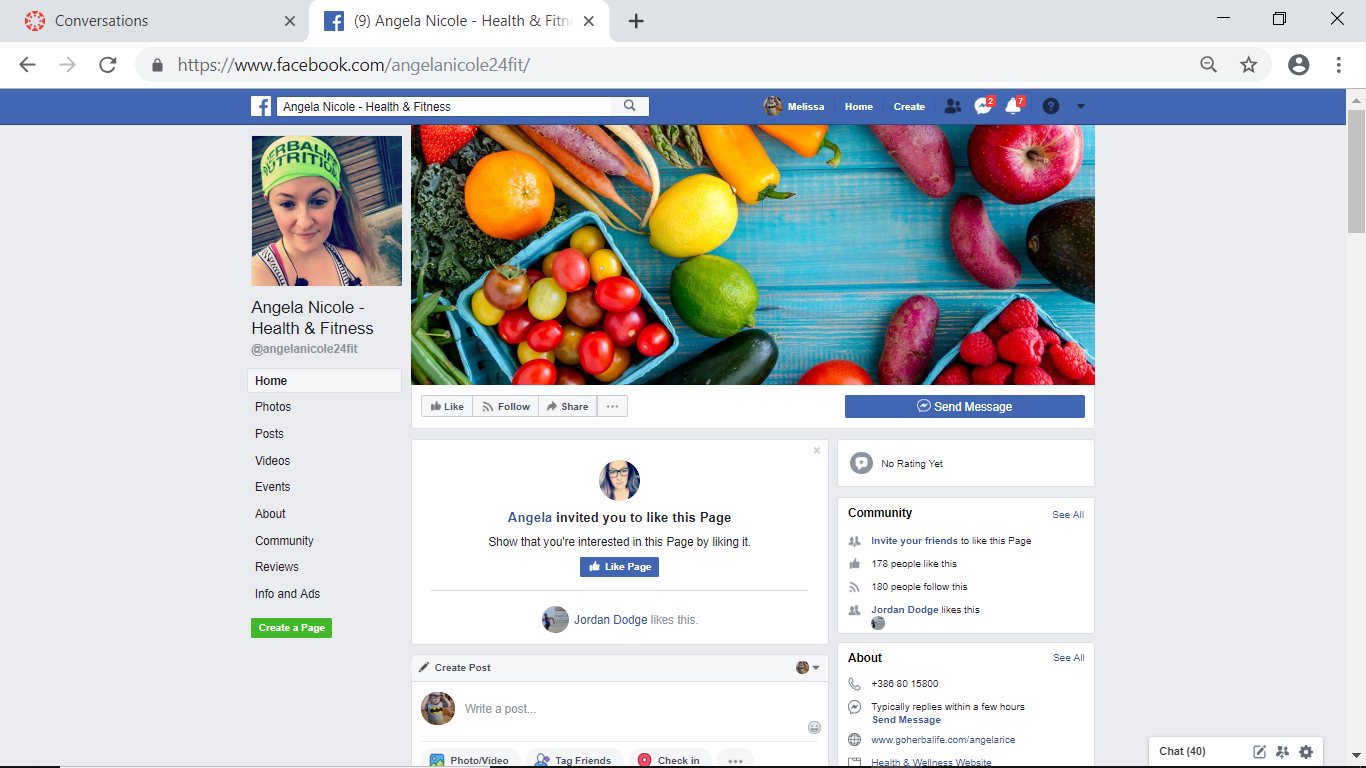 LinkedIn:
       49 
 Connections
Facebook
Business Page:   178 Likes
		     180 Followers
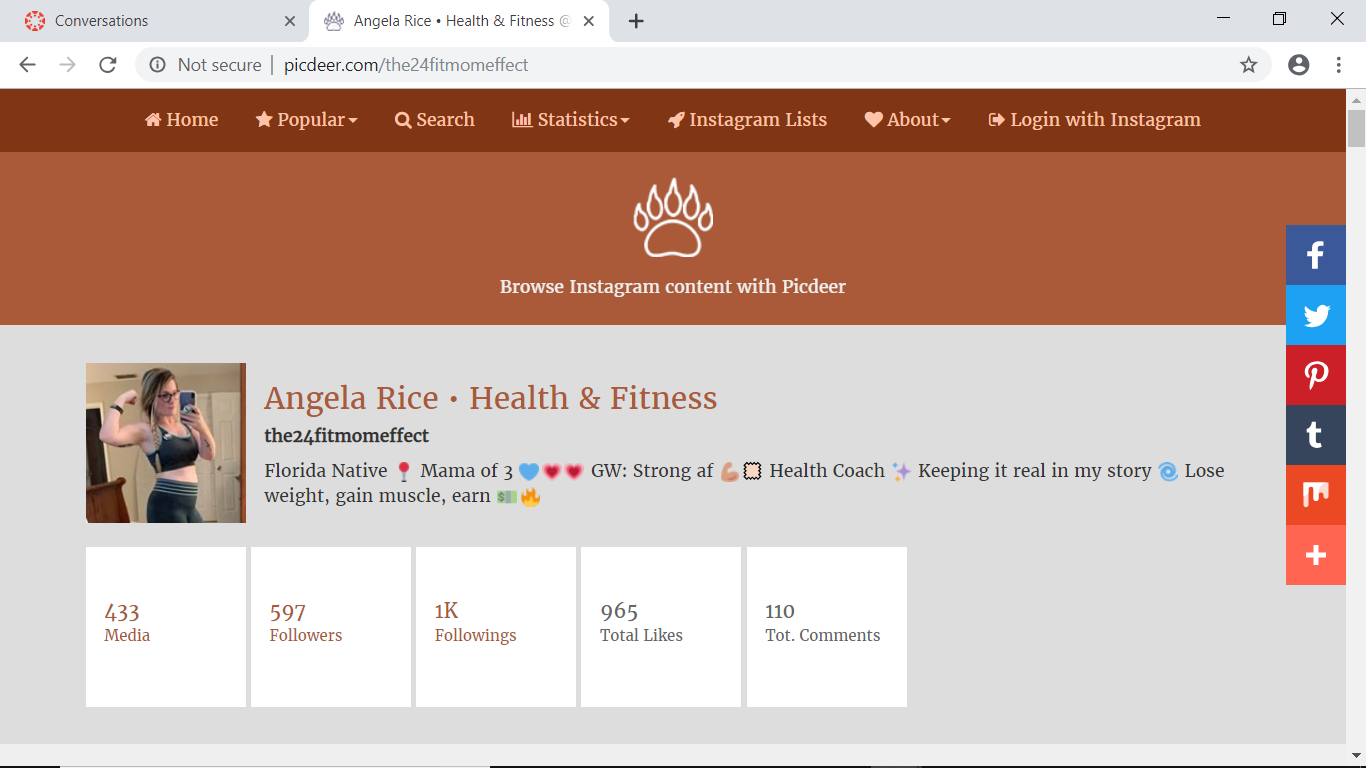 Instagram
Followers
597
Total Likes 965
Followings
1,000
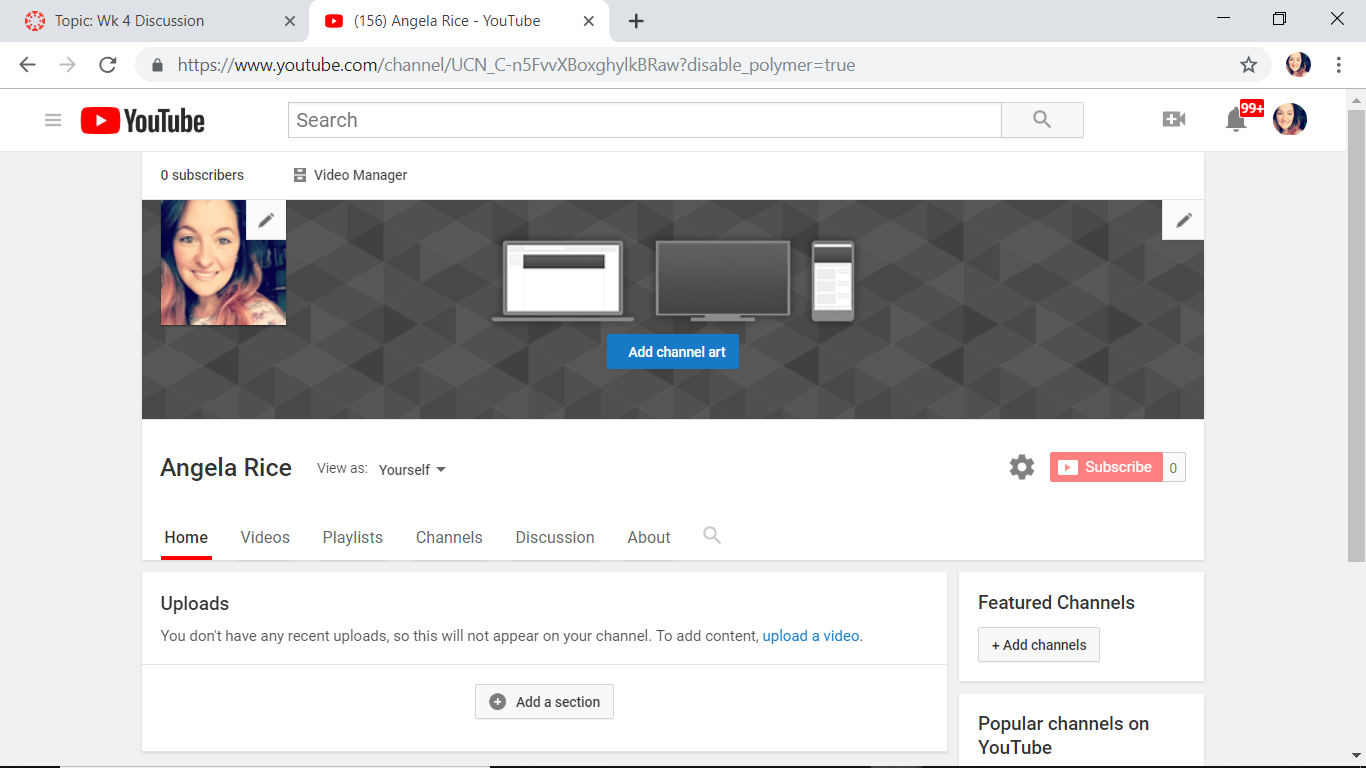 YouTube
 No Activity
IMPLEMENTATIONS
FACEBOOK
IMPLEMENTATIONS
TWITTER
IMPLEMENTATIONS
Instagram
CONTENT CALENDAR
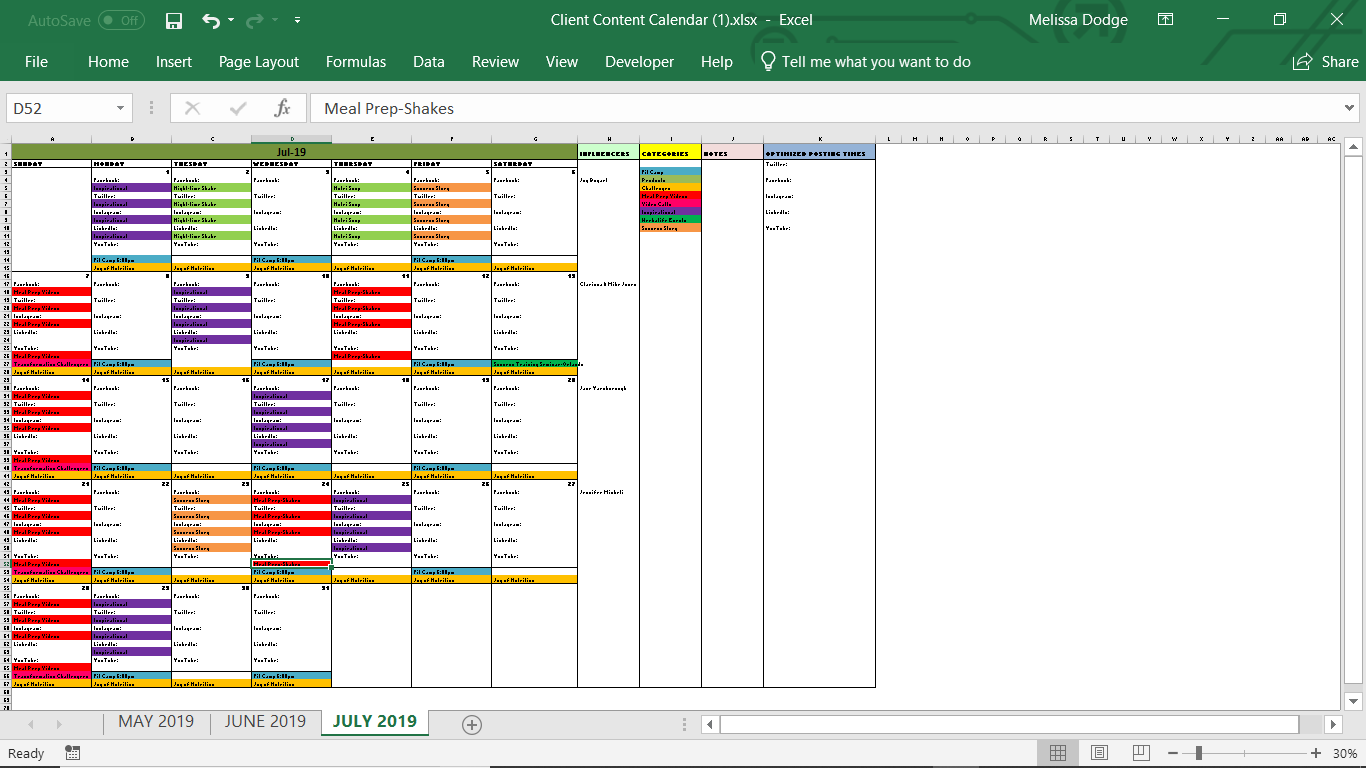 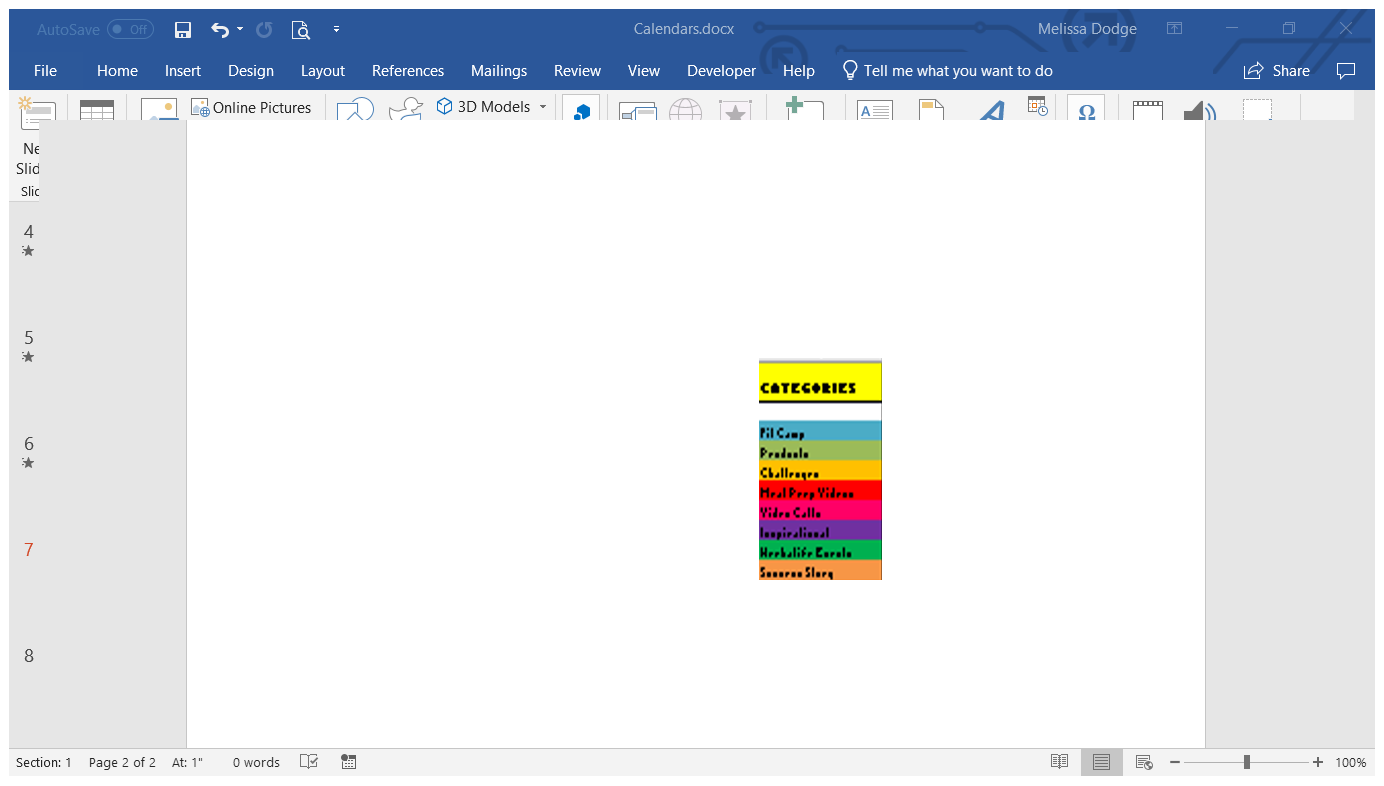 MOCKUP ADS
FACEBOOK
TWITTER
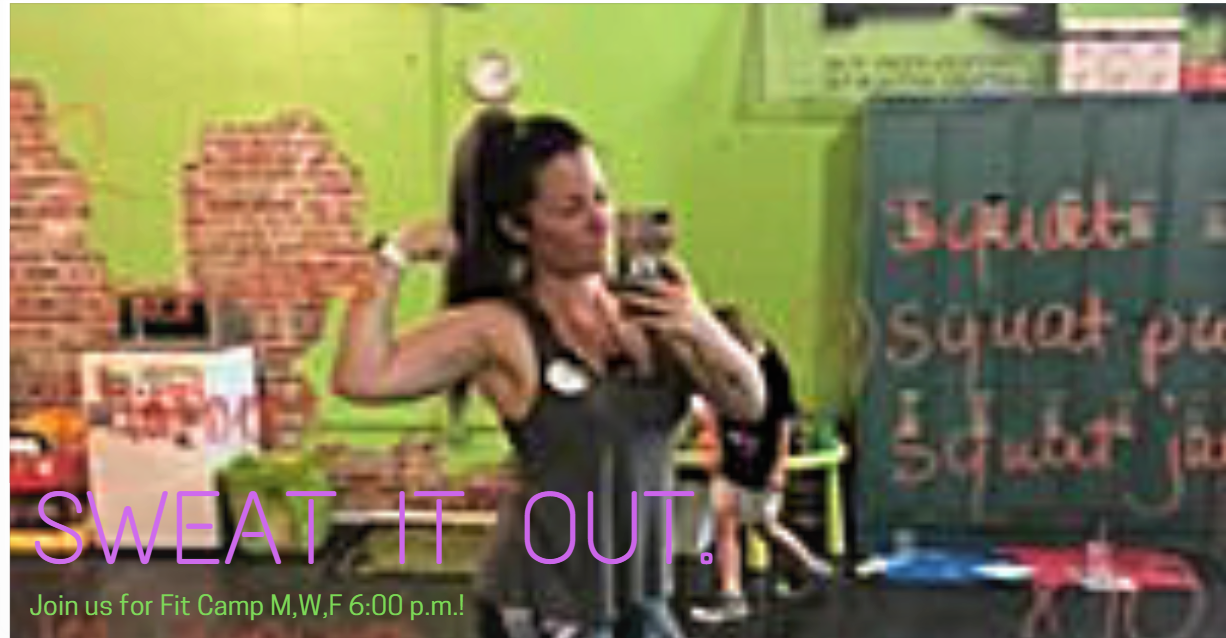 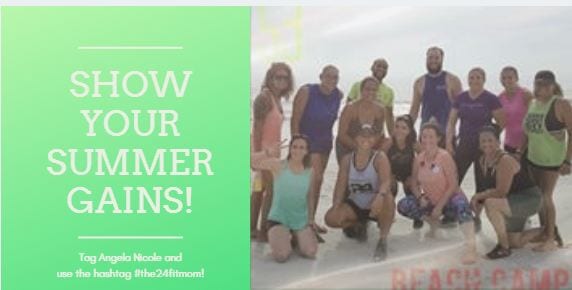 LINKEDIN
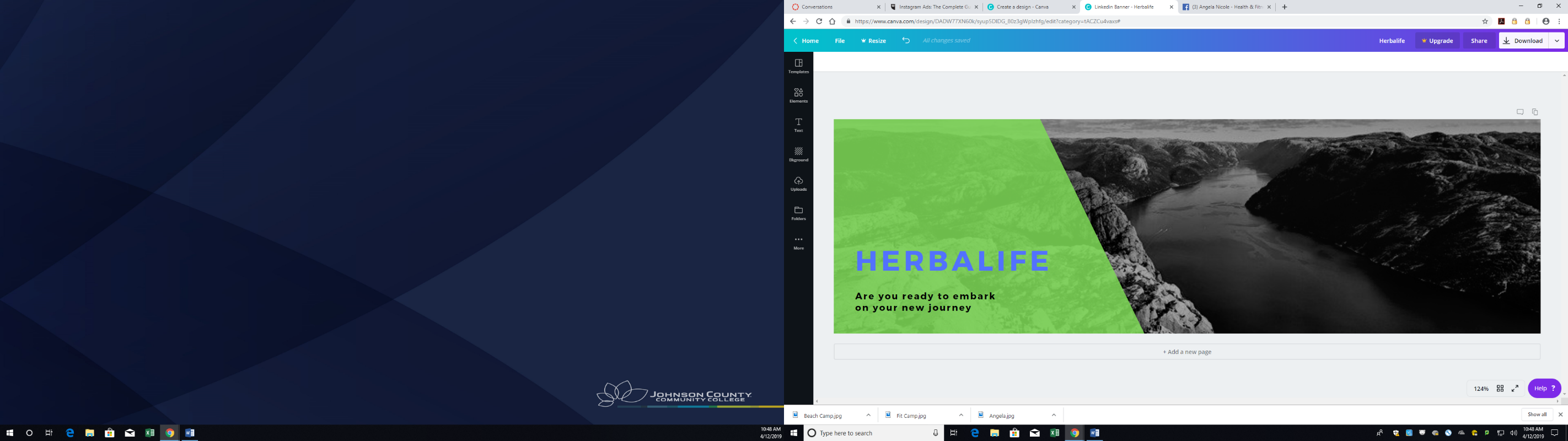 RESULTSFOR FACEBOOK
Followers 	        22
Post Reach 	       90%
Engagement 	   22%
Video Views  	 183%
Page Views    	   40%
The biggest improvements we saw were on Angela’s business page. Being engaged daily with her followers, posting more videos, and running special offers really made the difference!
https://www.facebook.com/angelanicole24fit/
RESULTS FOR TWITTER
This is a newly established account that Angela and I set up when we started working together. It didn’t grow as much as we would have liked it to, but with more time and activity, I believe she will continue to see more growth.
https://twitter.com/the24fitmom
RESULTS
Increased Followers by 159
Added 1339 Followings
Added 18
Connections
https://www.instagram.com/the24fitmomeffect/
https://www.linkedin.com/in/angelanicole24/
MOVING FORWARD
RECOMMENDATIONS
Continue engaging with your audience daily. Like and share their posts.
Your videos grab people’s attention, so do as many a week as possible. For example, meal prep, making shakes, fitness, and success stories.
Don’t be afraid to ask your audience what they want to know about. Pick a day a week to focus on that topic through your posts and videos.
Continue to browse through your competitor’s social media sites to see what’s working for them and implement it yourself.
Do a monthly analysis on your networks to see what’s working and what’s not and readjust accordingly.
Hootsuite Dashboard would be a great resource for you to keep your accounts more manageable and save you time.
If you don’t chose to use Hootsuite, find a Content Calendar that will work for you in planning out your daily, weekly, and monthly social media activities.
Prepared by: Melissa McCloud